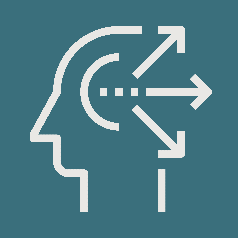 PESTLE
ANALYSIS 
NVIDIA
www.strategypunk.com
NVIDIA – Company Introduction
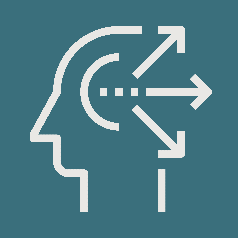 NVIDIA: Powering the AI Revolution
Core Business: World leader in visual computing technologies and AI
Founded: 1993 by Jensen Huang, Chris Malachowsky, and Curtis Priem
Strategic Focus: AI, deep learning, data centers, and autonomous vehicles
Key Products: GPUs, AI chips, CUDA platform, GeForce (gaming), Tesla (data centers)
Innovation: Pioneered the GPU (Graphics Processing Unit) in 1999
Market Position: Dominant in AI chip market with over 80% share
Growth Strategy: Expanding from gaming into AI, cloud computing, and automotive
Partnerships: Collaborations with major tech companies and automakers
Future Vision: Accelerating AI adoption across industries
Financials: Strong growth, with revenue increasing 61% year-over-year in 2023
www.strategypunk.com
PESTLE ANALYSIS – NVIDIA
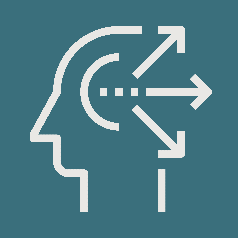 P
POLITICAL
POLITICAL FACTORS
E
ECONOMIC
S
SOCIAL
Regulatory challenges due to trade tensions, particularly between the US and China, where NVIDIA has significant business interests.
Government policies around semiconductor manufacturing and technology exports could impact business operations and expansion.
Geopolitical risks could also affect supply chains, as NVIDIA relies on global chip manufacturing partners.
E
ENVIRONMENTAL
T
TECHNOLOGICAL
L
LEGAL
www.strategypunk.com
PESTLE ANALYSIS – NVIDIA
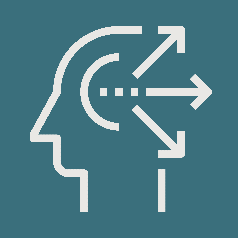 P
POLITICAL
ECONOMIC FACTORS
E
ECONOMIC
S
SOCIAL
The rising demand for GPUs and AI technology continues to drive revenue growth across gaming, automotive, and cloud computing industries.
Fluctuations in semiconductor supply and pricing due to global chip shortages.
Exposure to macroeconomic conditions, particularly in high-growth markets like data centers and autonomous vehicles.
E
ENVIRONMENTAL
T
TECHNOLOGICAL
L
LEGAL
www.strategypunk.com
PESTLE ANALYSIS – NVIDIA
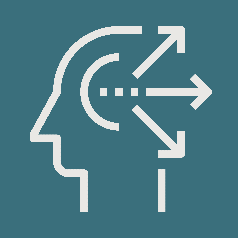 P
POLITICAL
SOCIAL FACTORS
E
ECONOMIC
S
SOCIAL
Growing public awareness and demand for AI technology and its implications on various industries such as healthcare, transportation, and education.
Talent attraction and retention challenges in a highly competitive tech industry.
NVIDIA’s initiatives for diversity and inclusion as it scales globally, addressing social expectations from employees and communities.
E
ENVIRONMENTAL
T
TECHNOLOGICAL
L
LEGAL
www.strategypunk.com
PESTLE ANALYSIS – NVIDIA
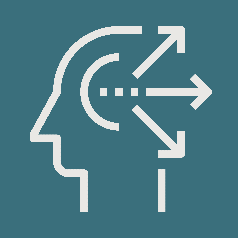 P
POLITICAL
TECHNOLOGICAL FACTORS
E
ECONOMIC
S
SOCIAL
Leading advancements in AI, machine learning, and quantum computing, strengthening NVIDIA’s market leadership.
Ongoing innovation in GPU architecture to cater to both consumer and enterprise needs.
Heavy investment in R&D for autonomous vehicles, gaming, and data centers, pushing the boundaries of computational capabilities.
E
ENVIRONMENTAL
T
TECHNOLOGICAL
L
LEGAL
www.strategypunk.com
PESTLE ANALYSIS – NVIDIA
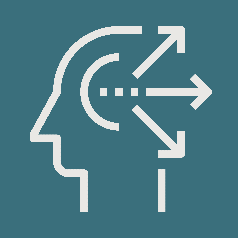 P
POLITICAL
LEGAL FACTORS
E
ECONOMIC
S
SOCIAL
Increasing scrutiny over mergers and acquisitions, such as the failed acquisition of ARM due to antitrust concerns.
Compliance with data protection laws (GDPR) and export regulations, especially in AI and military applications.
Intellectual property and patent disputes in the highly competitive semiconductor market.
E
ENVIRONMENTAL
T
TECHNOLOGICAL
L
LEGAL
www.strategypunk.com
PESTLE ANALYSIS – NVIDIA
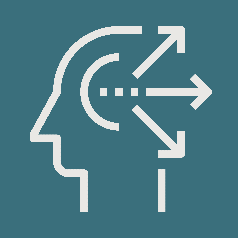 P
POLITICAL
ENVIRONMENTAL FACTORS
E
ECONOMIC
S
SOCIAL
Initiatives to reduce carbon footprint, including sustainable data centers and energy-efficient technologies.
Growing pressure to enhance corporate sustainability efforts, particularly around the environmental impact of high-performance computing.
Efforts to incorporate environmentally friendly materials and processes in manufacturing GPUs and other hardware components.
E
ENVIRONMENTAL
T
TECHNOLOGICAL
L
LEGAL
www.strategypunk.com